Refresher on key terms
Ford’s Innovations
In 1910, the Highland Park Plant produced 19,000 cars
In 1911, the Highland Park Plant produced 34,500 cars
In 1912, the Highland Park Plant produced 78,440 cars!
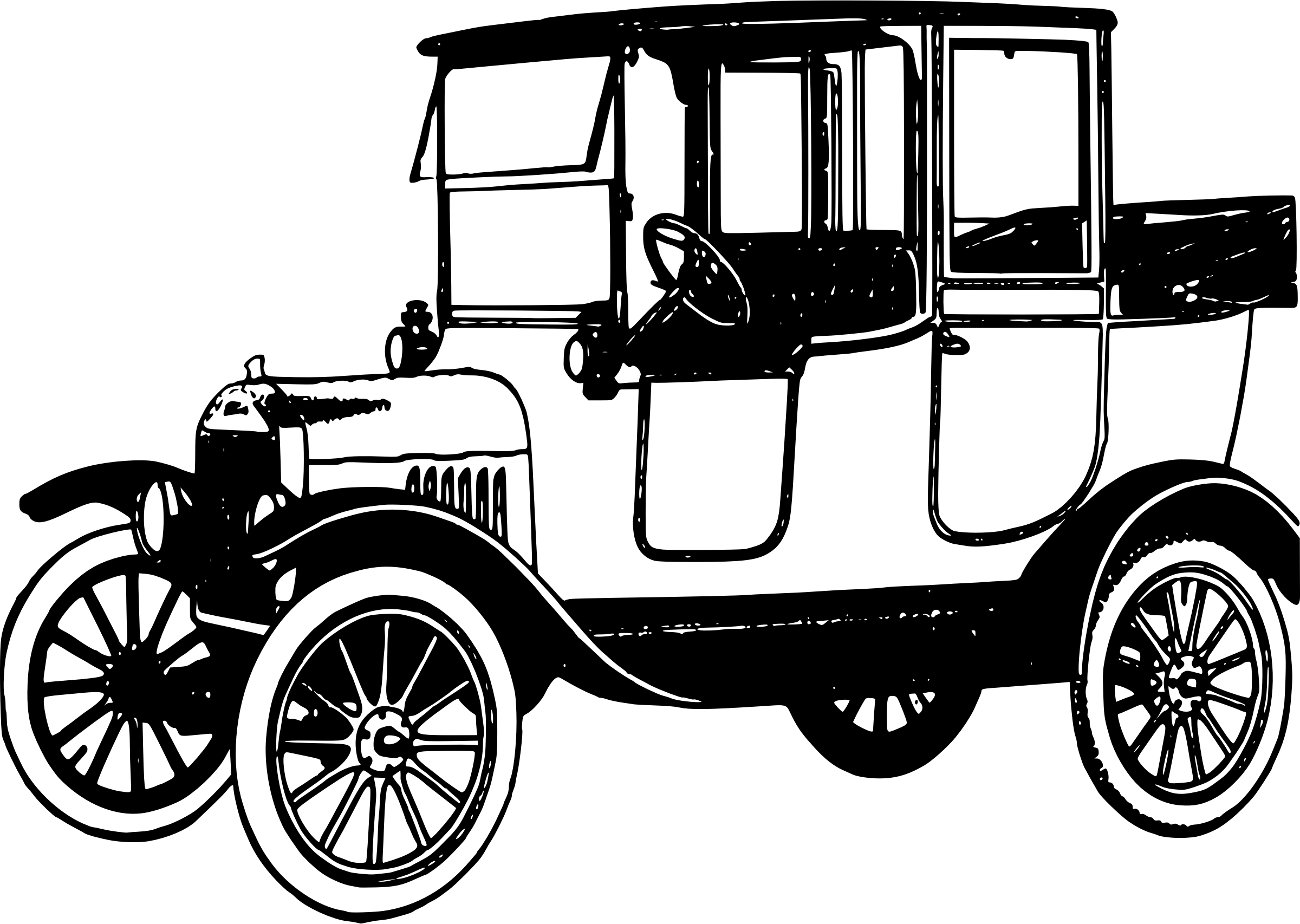 Ford’s innovations continued
In 1914, the Highland Park Plant produced a Model T in 93 minutes
By 1920, a Ford was produced every minute.
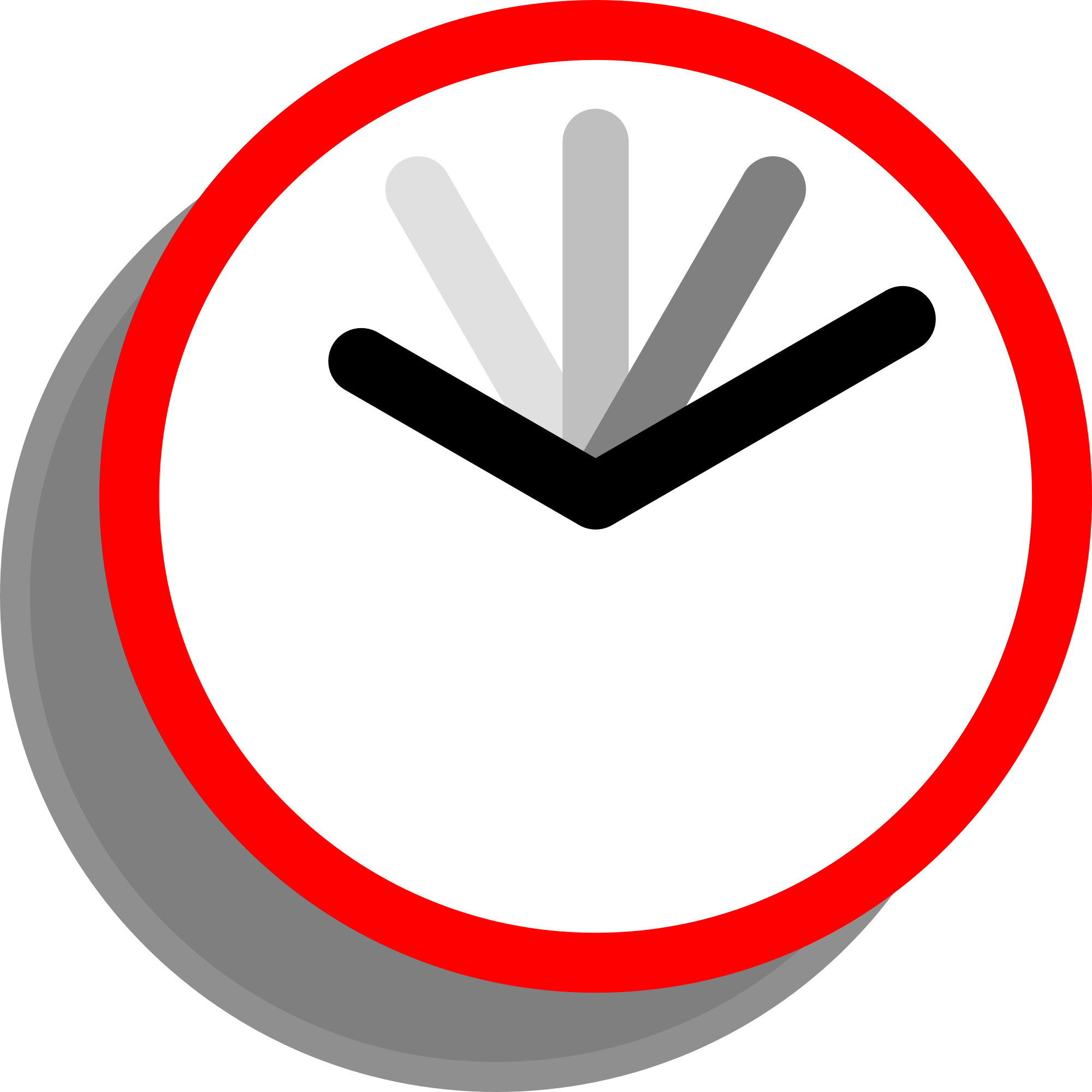 [Speaker Notes: Ask students: Why was Ford so motivated to keep producing more and more cars, and producing them faster and faster? (He was motivated by profit, which is critical in a market economy. He was also motivated by his goals, specifically his dream of producing cars for the masses.) Explain that the profit motive is a critical incentive in a market economy. In fact, Ford’s profits doubled from $30 million to $60 million between 1914 and 1916. 5. Ask students: How do you think Ford was able to continue to increase productivity, after his initial assembly line innovations? (Answers will vary)]
Group Work
What additional innovations did Henry Ford develop that so dramatically improved productivity in his Ford plants? How did he do it?
Read the two articles. You have 15 minutes to answer the question. Write your answers in your notebook.
http://bit.ly/HFinnovate1
http://bit.ly/HFinnovate2
What is human capital?
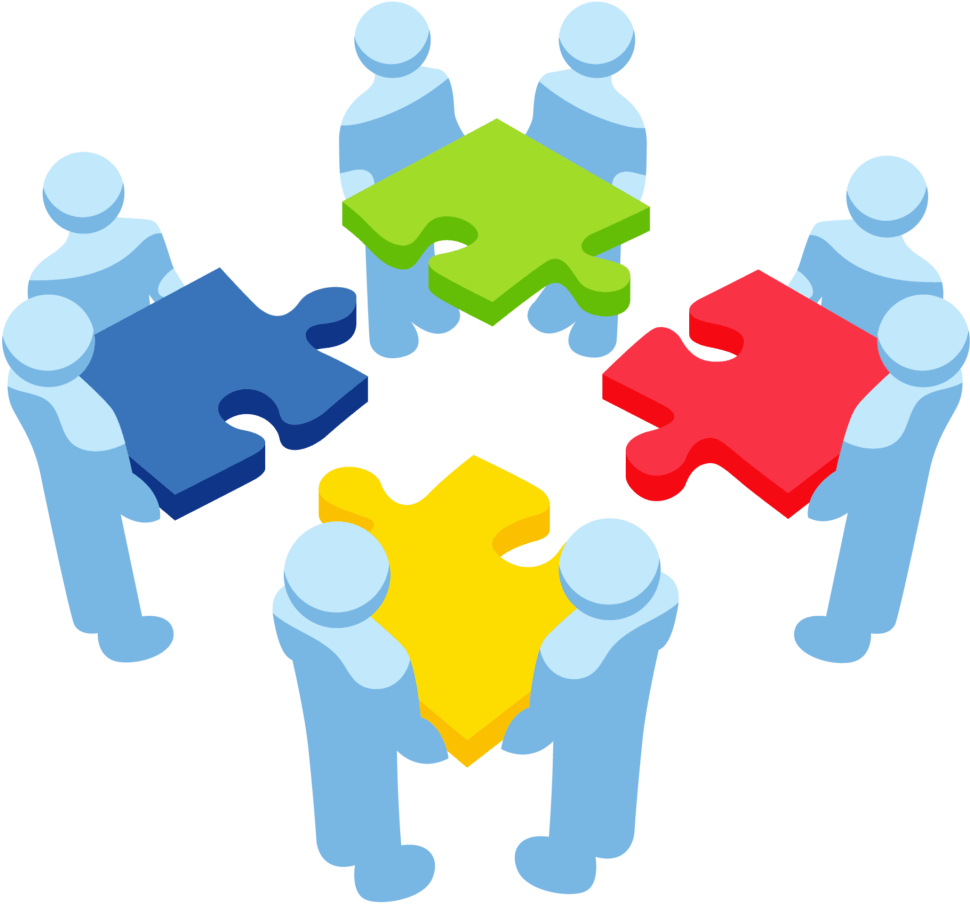 [Speaker Notes: Explain that human capital is different from “labor” or “person-hours.” Human capital is the education, skills, experience, and creativity that an individual possesses. Ask students: Which of Ford’s innovations were focused on human capital? 

Answers: English lessons, hygiene lessons, rules about behavior, higher pay (to attract more skilled employees). 
Ask students: Do you think it’s important for businesses to develop their employees’ human capital? Answers will vary. Most firms now do develop human capital, with training sessions, conferences, workshops, continuing education, and health-oriented policies mentioned previously. Explain that public schools, community colleges and colleges also help individuals build their human capital, which prepares them for working in a variety of skilled jobs.]